Game
Visiting Animals
Wild 
animals
Domestic 
animals
Конкурс №1    Do you know?
pig
sheep
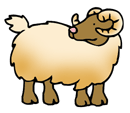 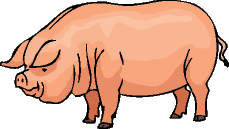 horse
cow
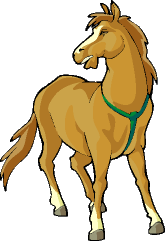 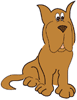 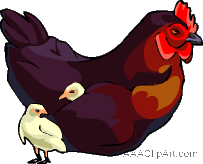 turkey
rabbit
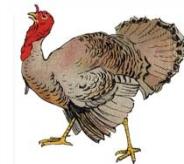 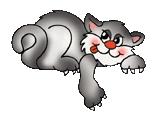 duck
dog
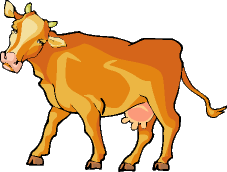 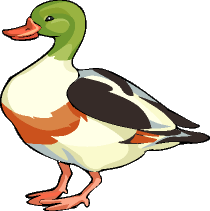 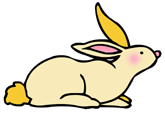 hen
cat
Domestic animals
Wild animals
lion
elephant
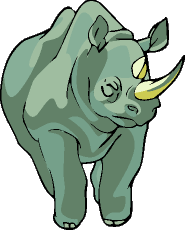 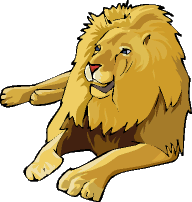 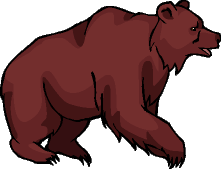 cheetah
tiger
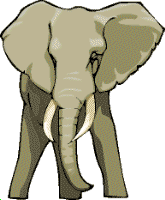 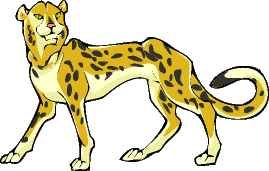 rhino
bear
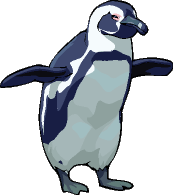 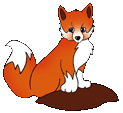 monkey
wolf
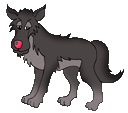 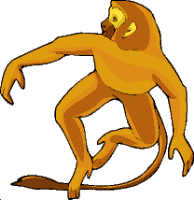 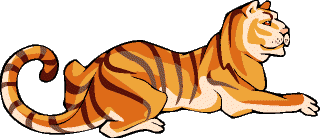 penguin
fox
Конкурс №2  -   Riddles
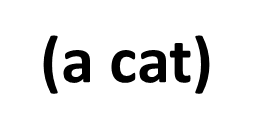 It is a domestic animal. It likes fish.
It is orange. It is not big. It can run. It is very cunning.
(a fox)
This animal lives at home or in the street. It is a man’s friend.
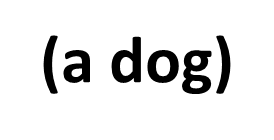 It is green. It can swim and run. It can’t climb and jump.
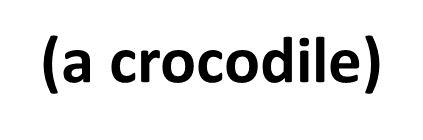 It big and strong. It’s grey. It likes to help his friends. It lives in Africa
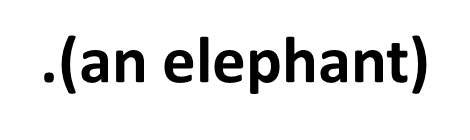 It’s clever. It can jump and climb. It lives in a tree. It’s very funny.
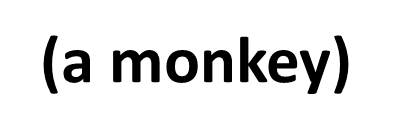 Конкурс №3 - Crossword
Конкурс №3 - Crossword
Cat, pig, horse, lion, tiger, frog, hen, fish, dog, monkey, crocodile, mouse elephant, cock, giraffe.
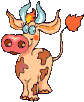 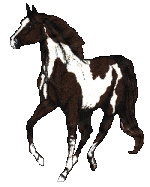 Конкурс №4     Здесь зашифрованные названия животных. Надо угадать и перевести.
God                         ypon                                 Mekyno                             ipg
      Tac                                 sohre
Ogrf                         lorcodeci
Omuse                      reha
Owc                              mecal
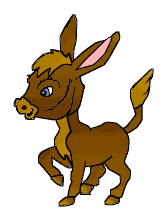 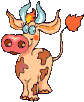 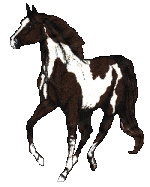 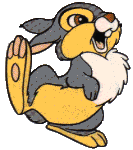 God-dog                             ypon-pony
Mekyno-monkey              ipg-pig
Tac-cat                                sohre-horse
Ogrf-frog                         lorcodeci-crocodile
Omuse-mouse                  reha-hare
Owc-cow                            mecal-camel
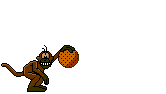 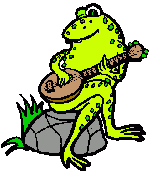 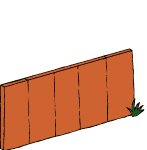 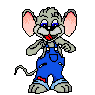 “Puzzles”
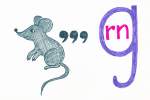 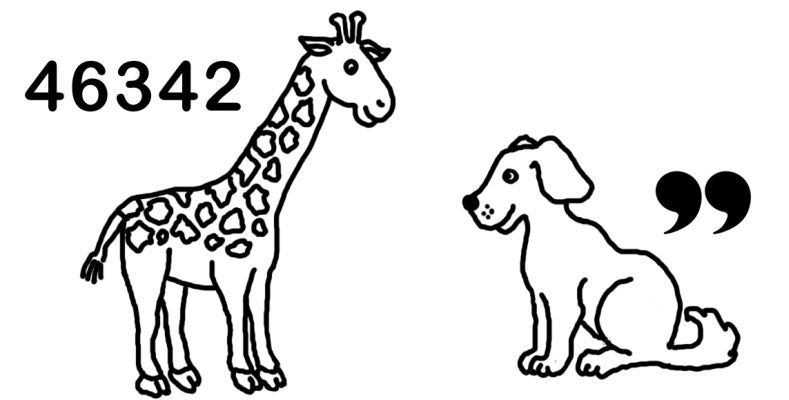 morning
afraid
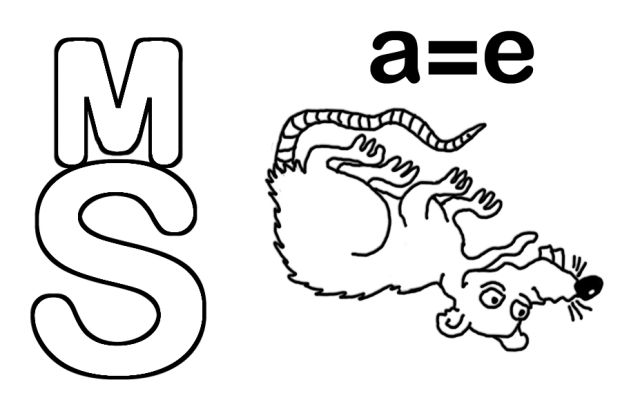 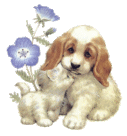 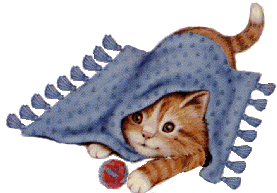 monster
“Captain’s
 competition’
Не is not big. He is small. He is brave and merry. He is not bad and ugly. He has big funny ears. He has a girlfriend. He likes her. He can run and jump but he саn`t  swim. He lives in the house.
(Mickey Mouse)
Не is not big. He is slim. He is clever. He is not bad and stupid. He is good. He has big eyes. He can swim and fly but he can't run and jump. He is not clever, but funny. He lives in a big house.
(Donald Duck)
Не is not big. He is fat. He is not ugly. He is nice. He is kind and funny. He is curios and he is not cunning. He has many friends. He can sing. He likes honey. He lives in the forest.
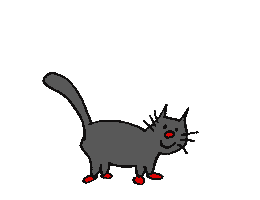 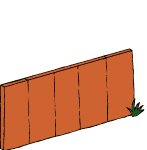 (Winnie the Pooh)
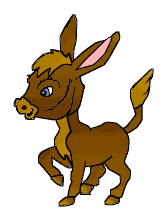 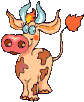 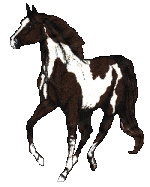 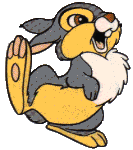 I love all kinds of animals,Dogs and cats, and rabbits.I love all kinds of animals,Despite their little habits.
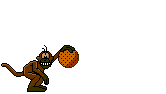 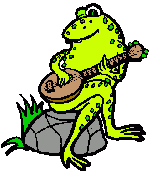 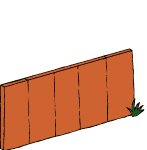 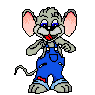